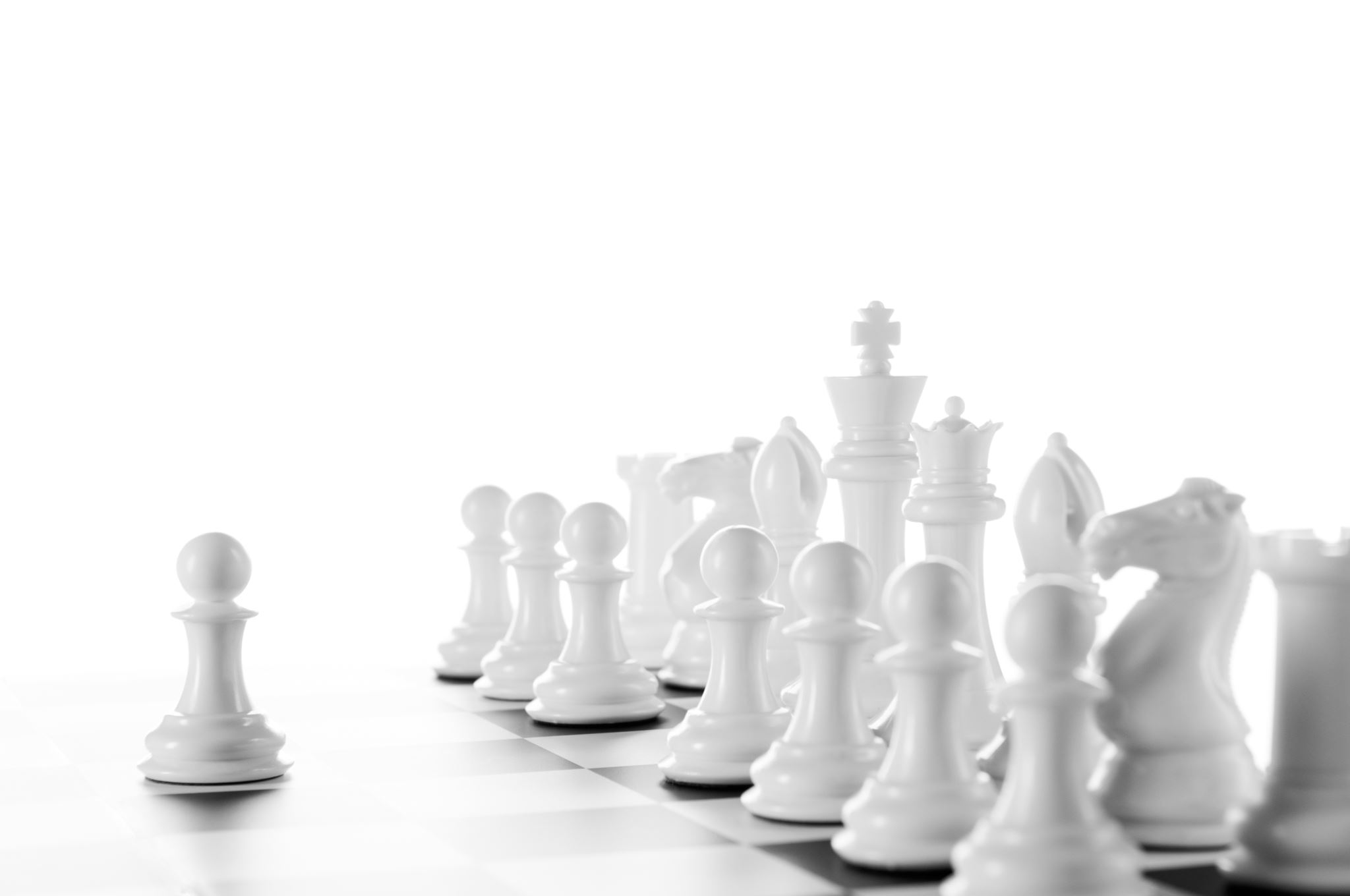 Competencias socioemocionales
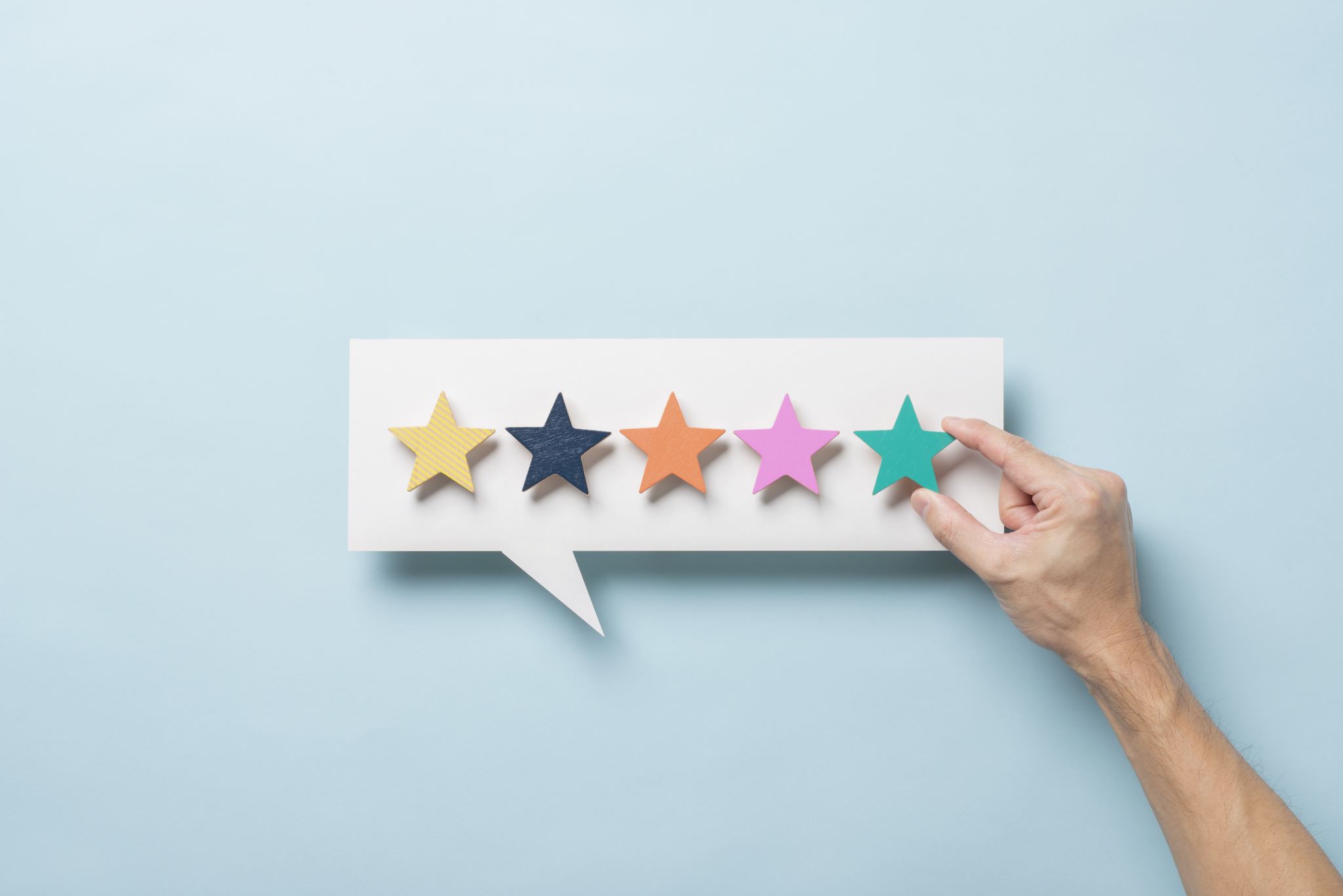 Clasificación de las habilidades socioemocionales
Contenido de la unidad ii
LAS COMPETENCIAS EMOCIONALES
Rafael Bisquerra Alzina 
Núria Pérez Escoda
autoridad capacitación competición cualificación incumbencia  suficiencia
Acepciones del concepto
4 saberes
Aprender  a convivir
Aprender  a conocer
Aprender  a ser
Aprender  a hacer
andrea giraldéz
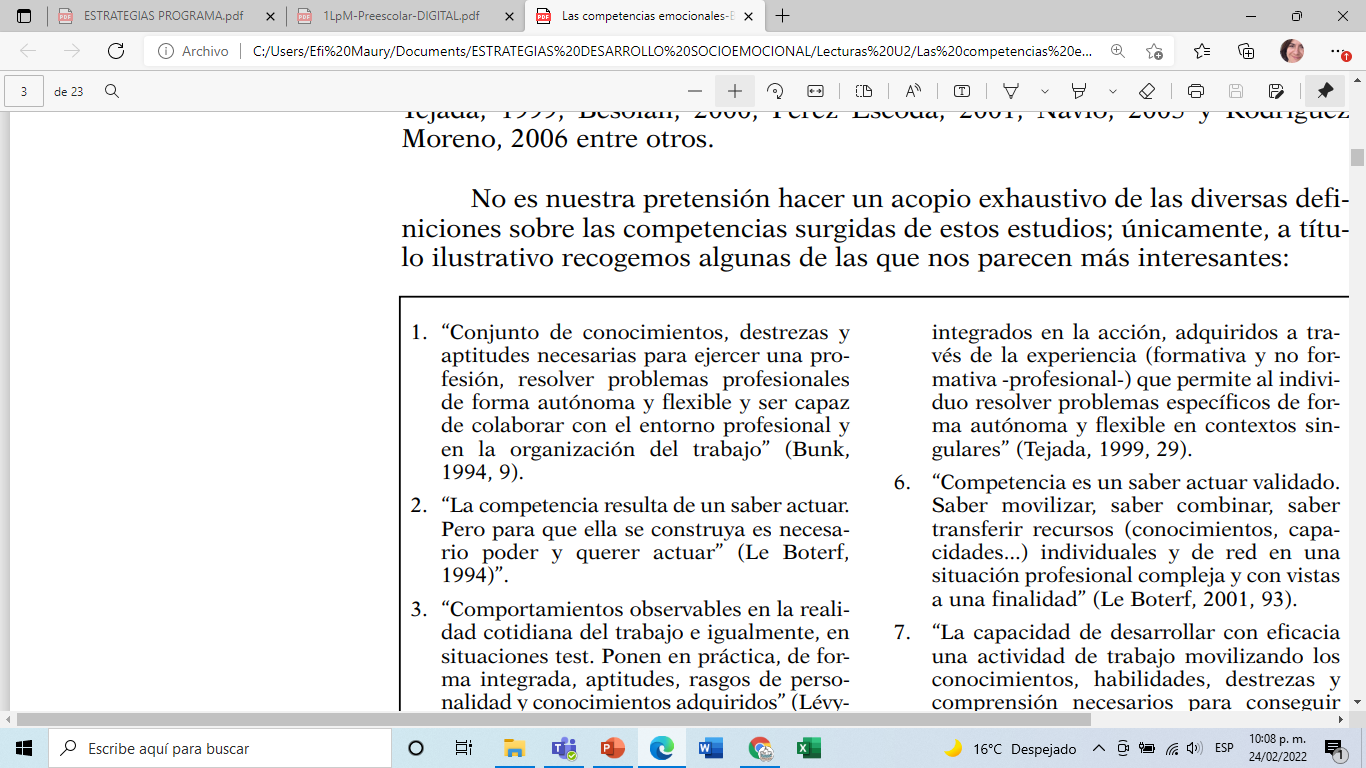 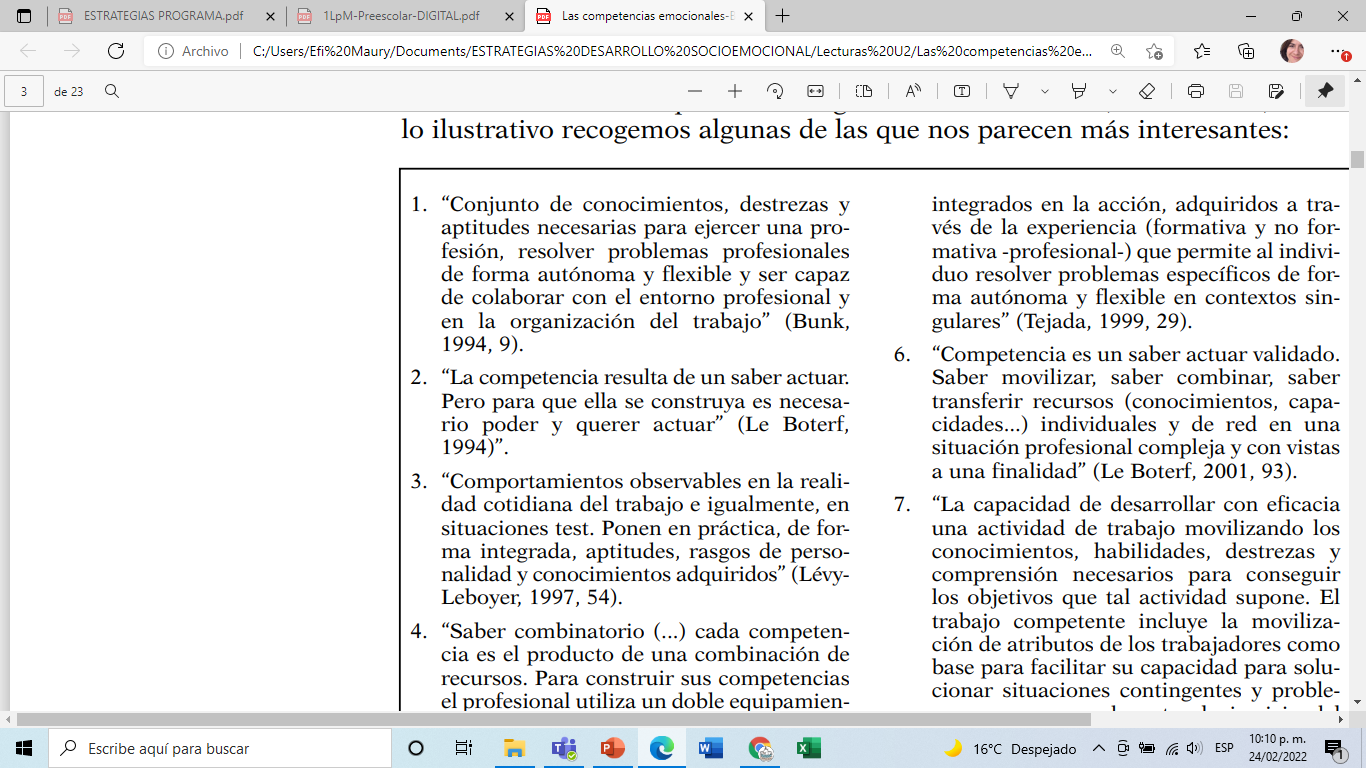 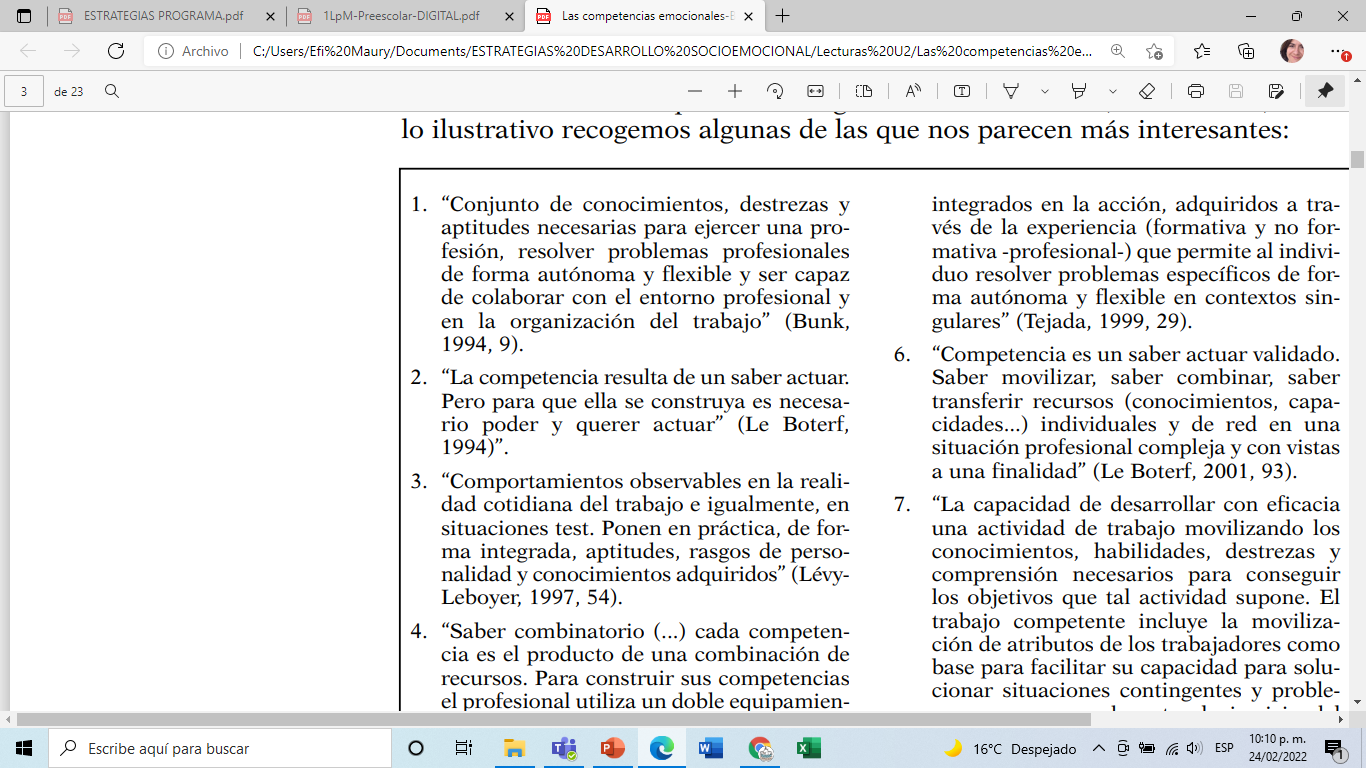 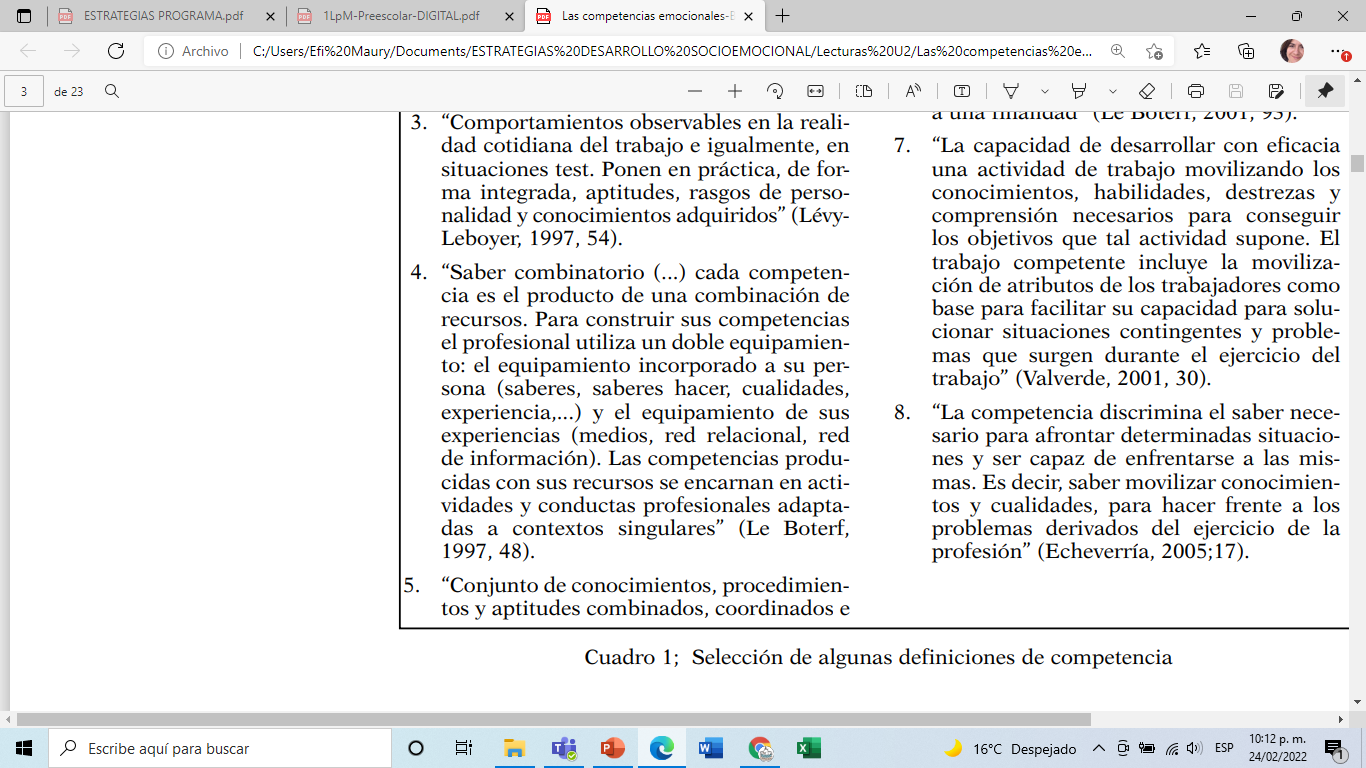 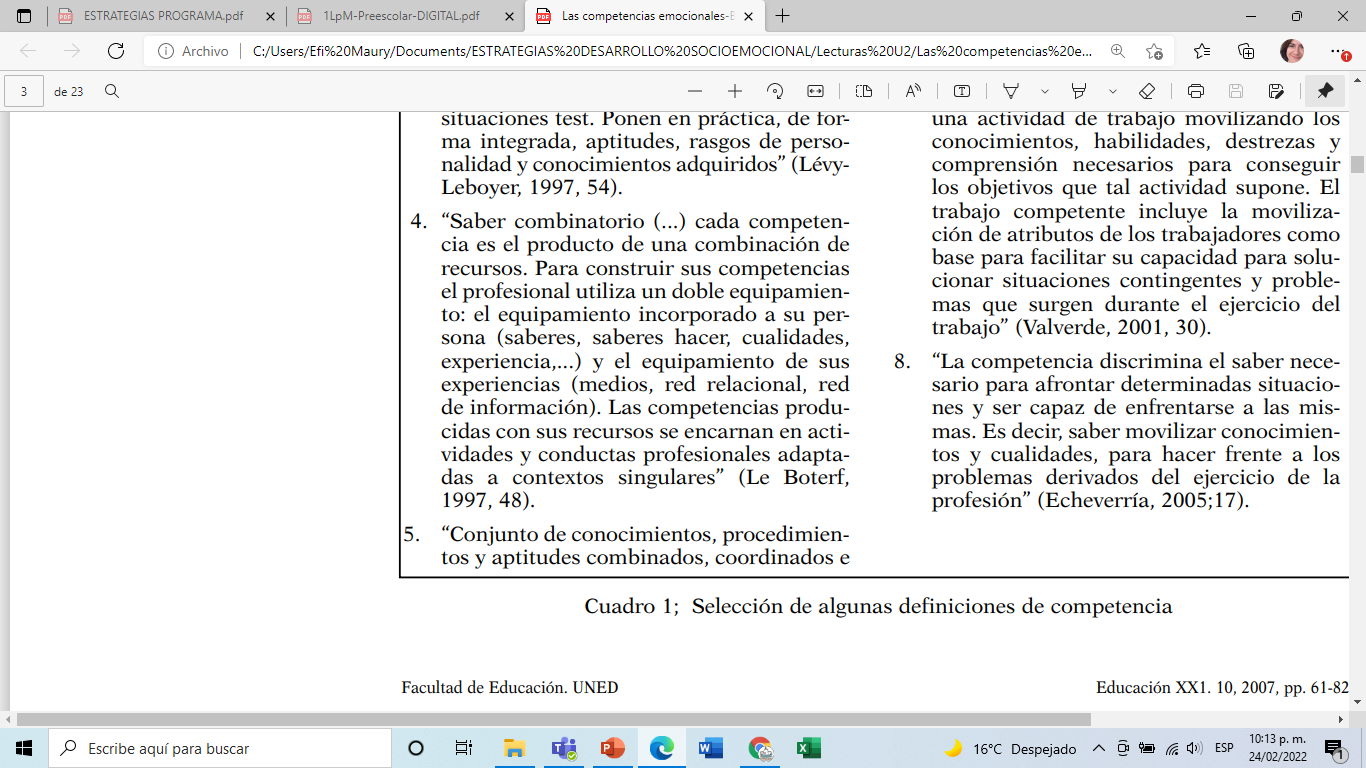 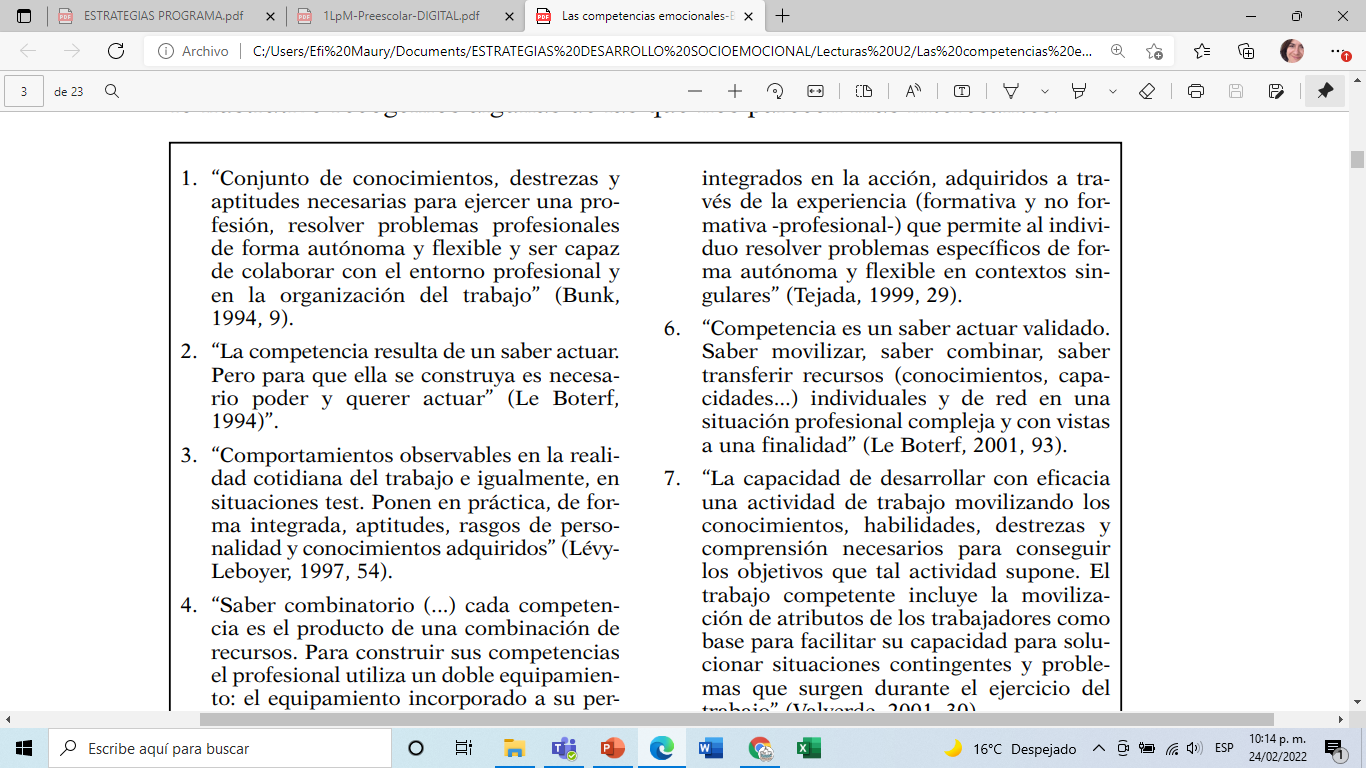 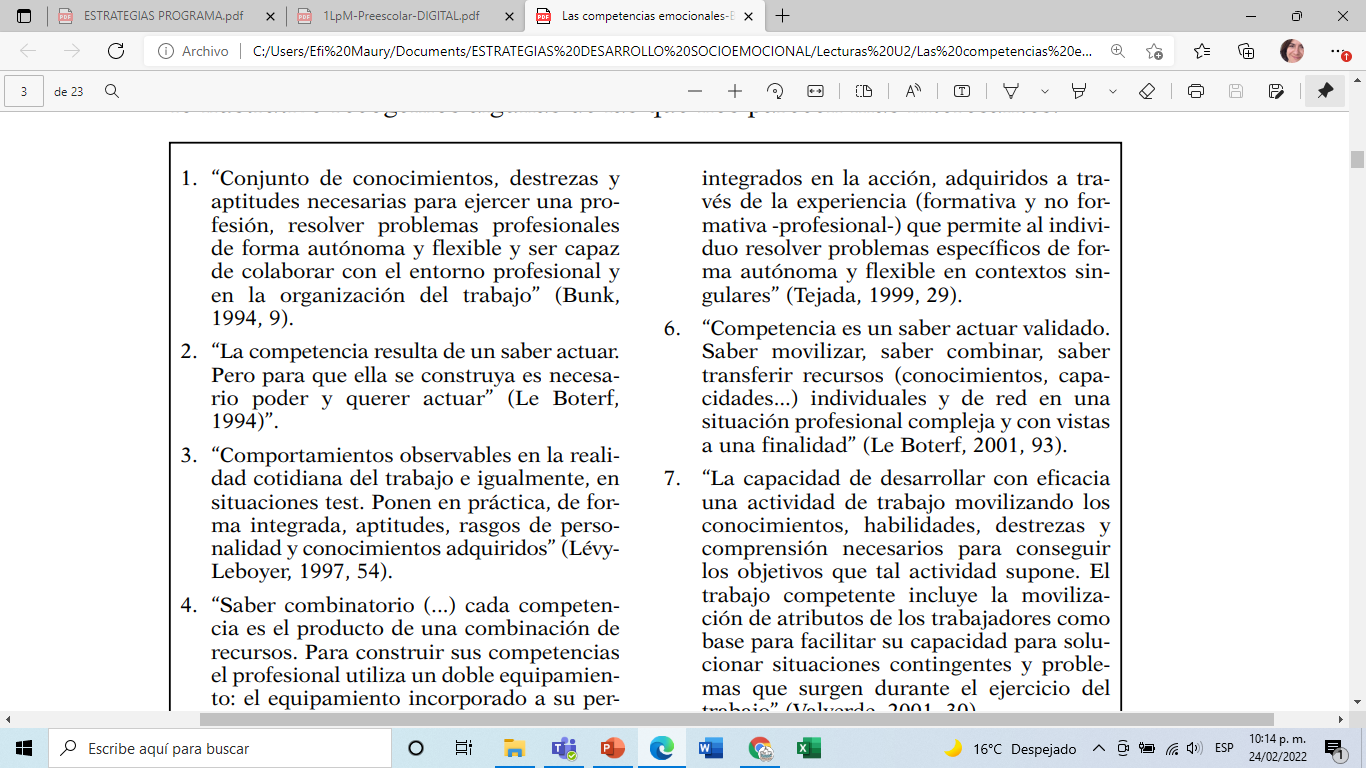 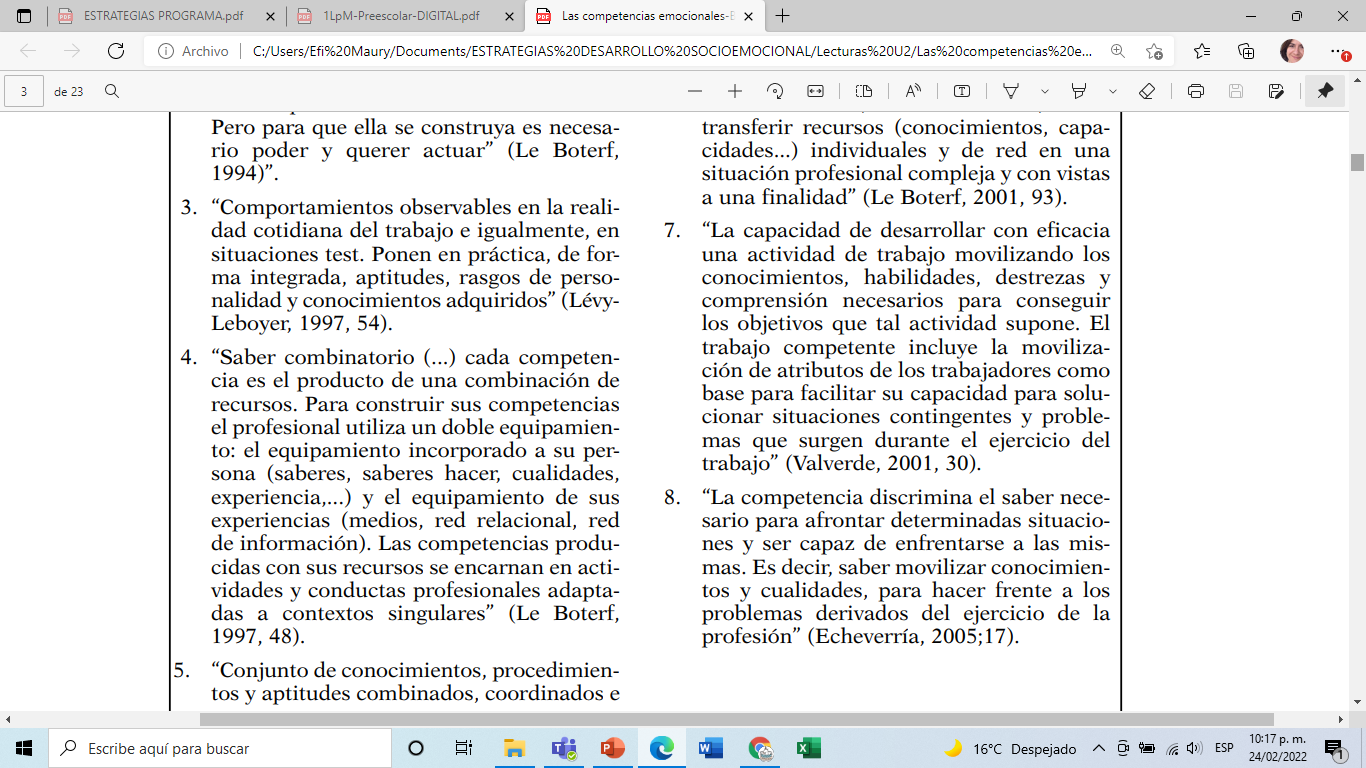 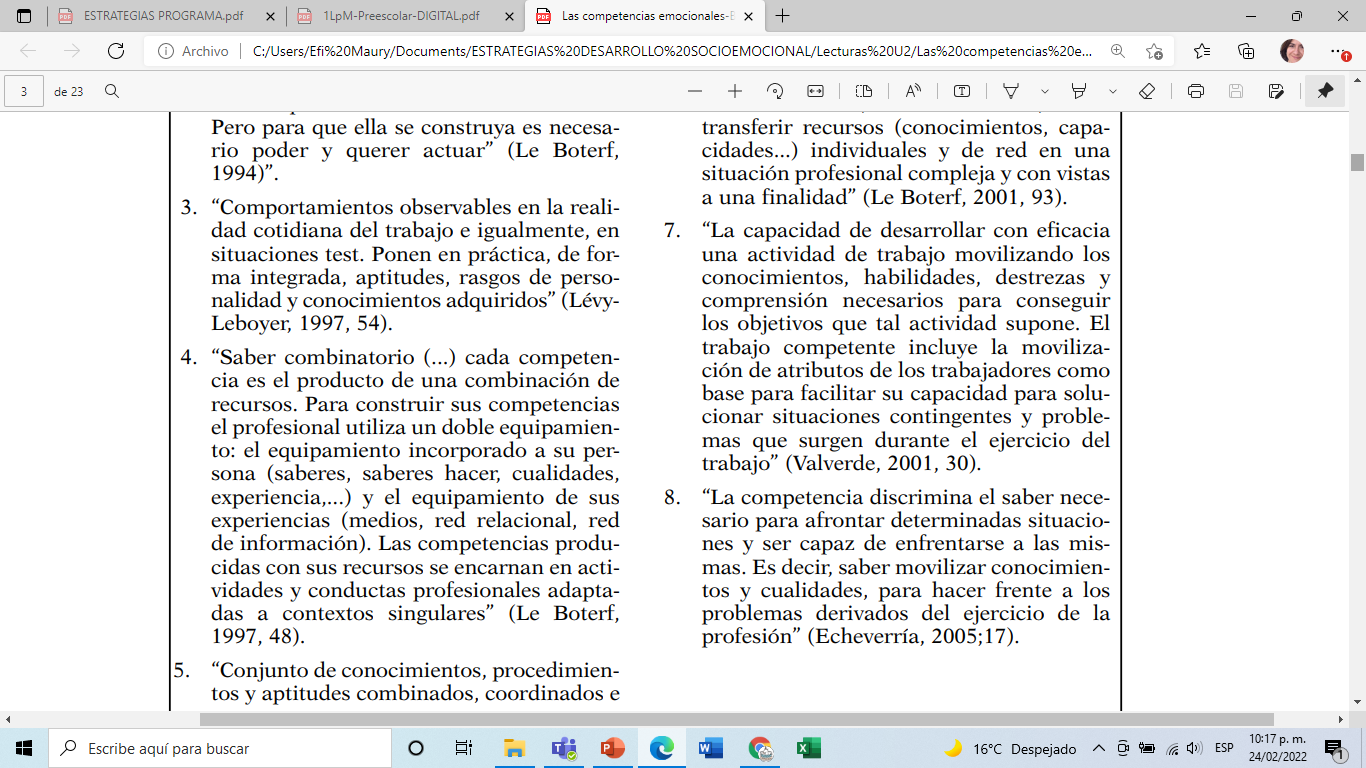 Desde esta perspectiva, y a partir de la revisión de los estudios citados, concebimos la competencia como la capacidad de movilizar adecuadamente el conjunto de conocimientos, capacidades, habilidades y actitudes necesarias para realizar actividades diversas con un cierto nivel de calidad y eficacia
Concepto de competencia
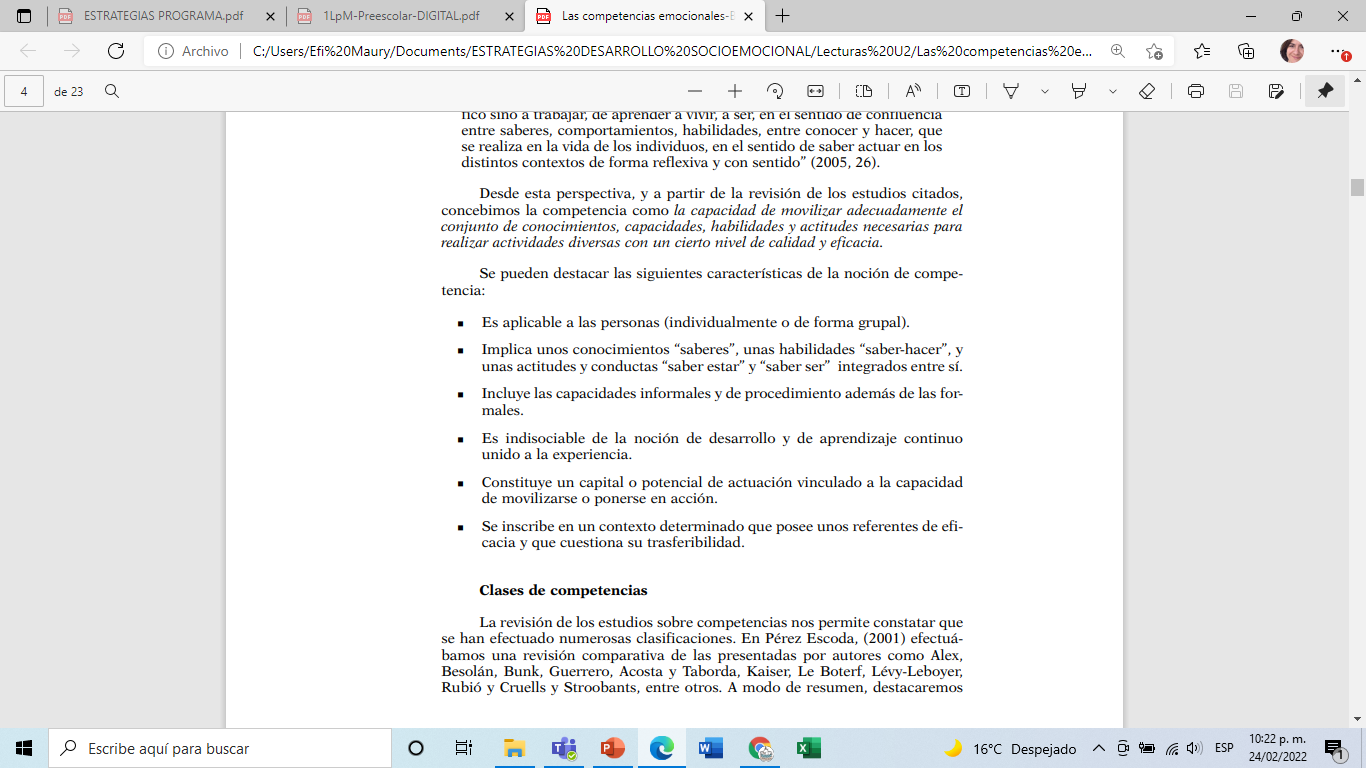 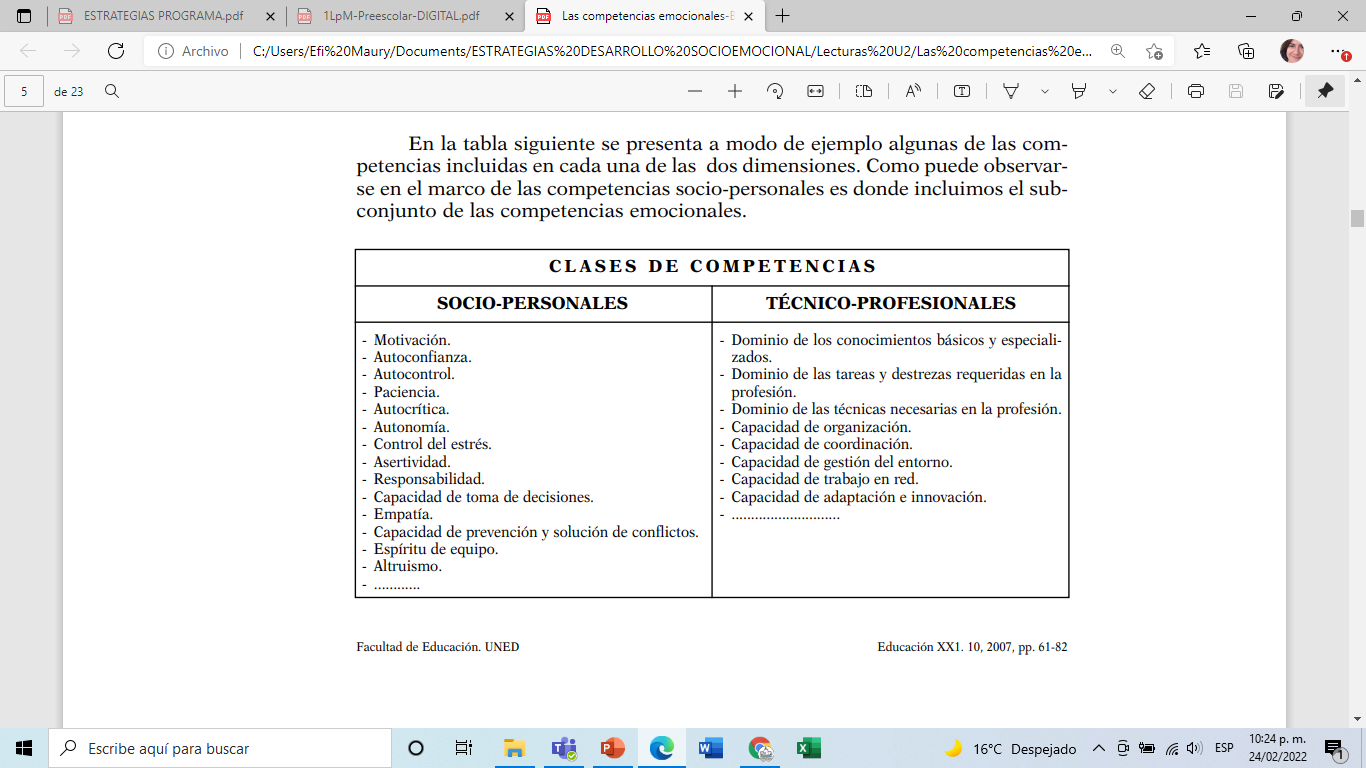 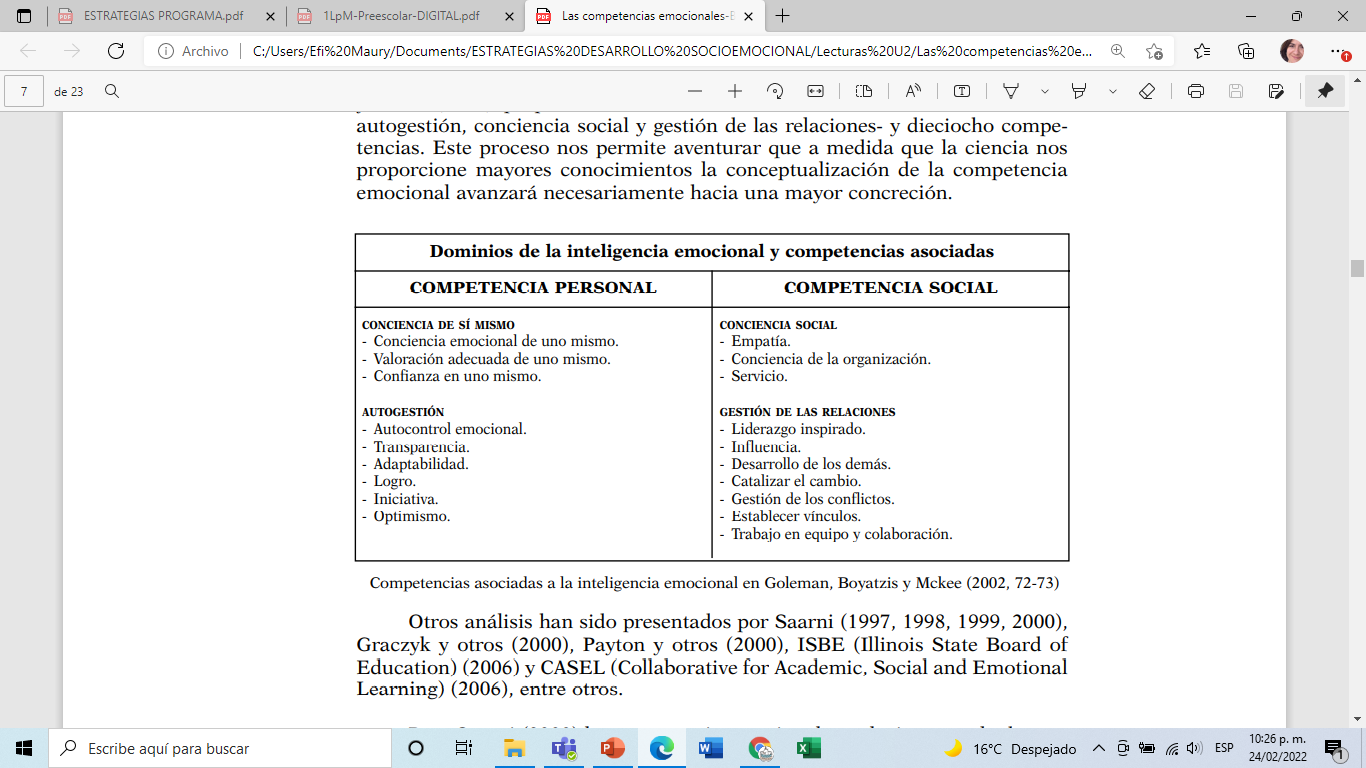 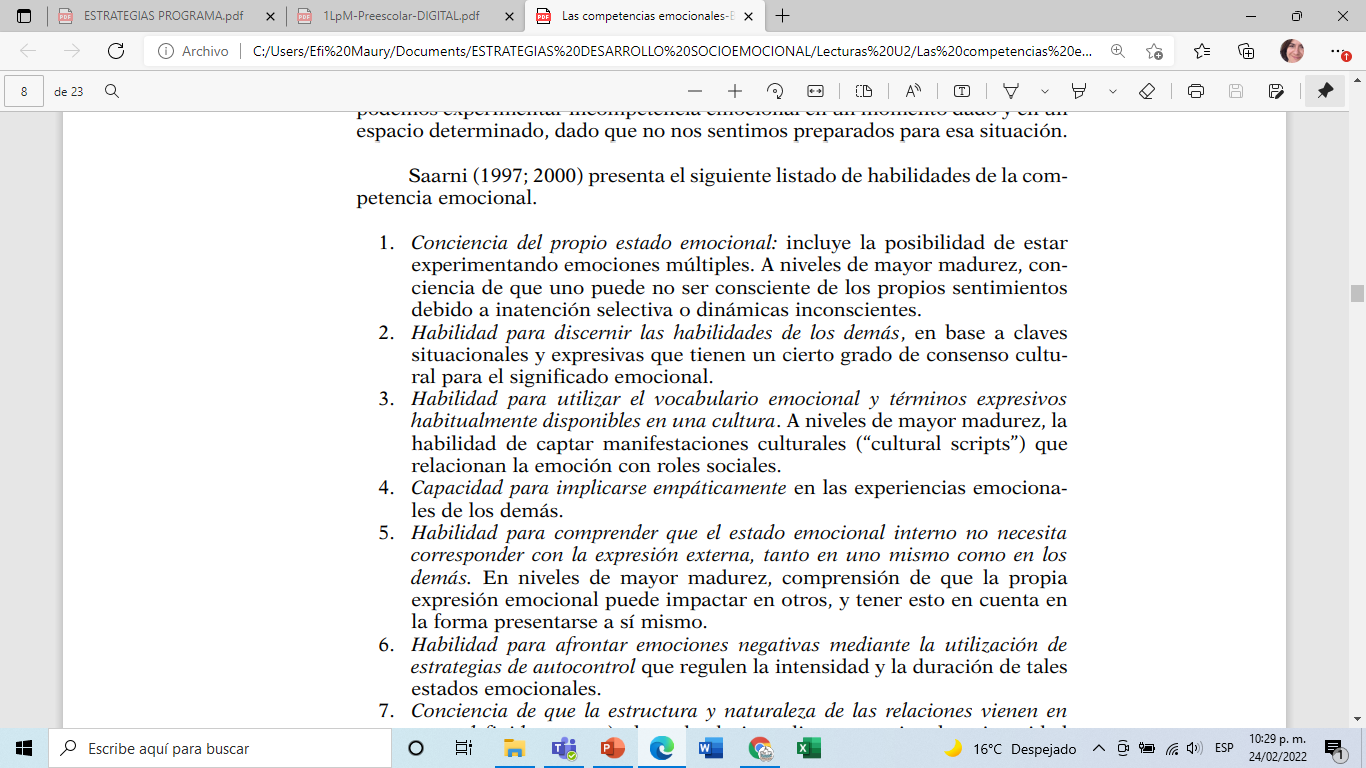 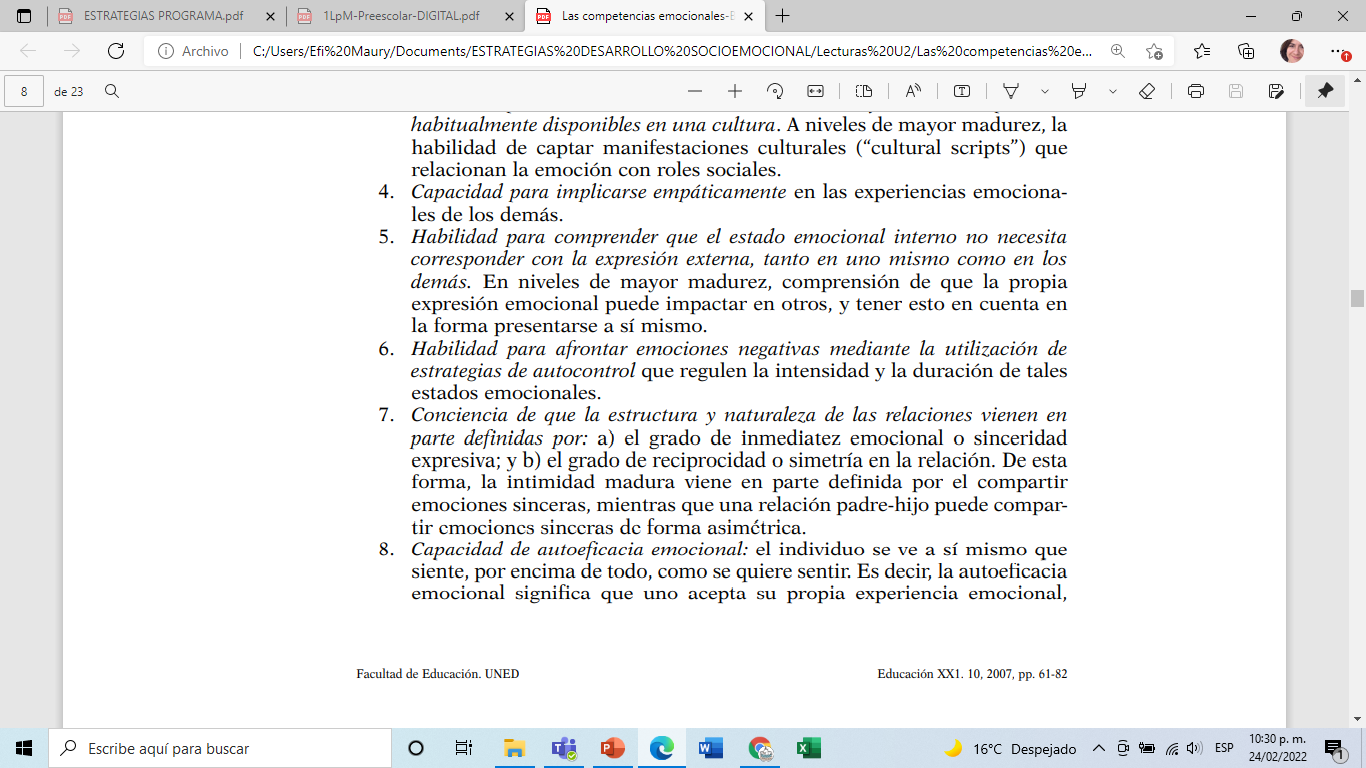 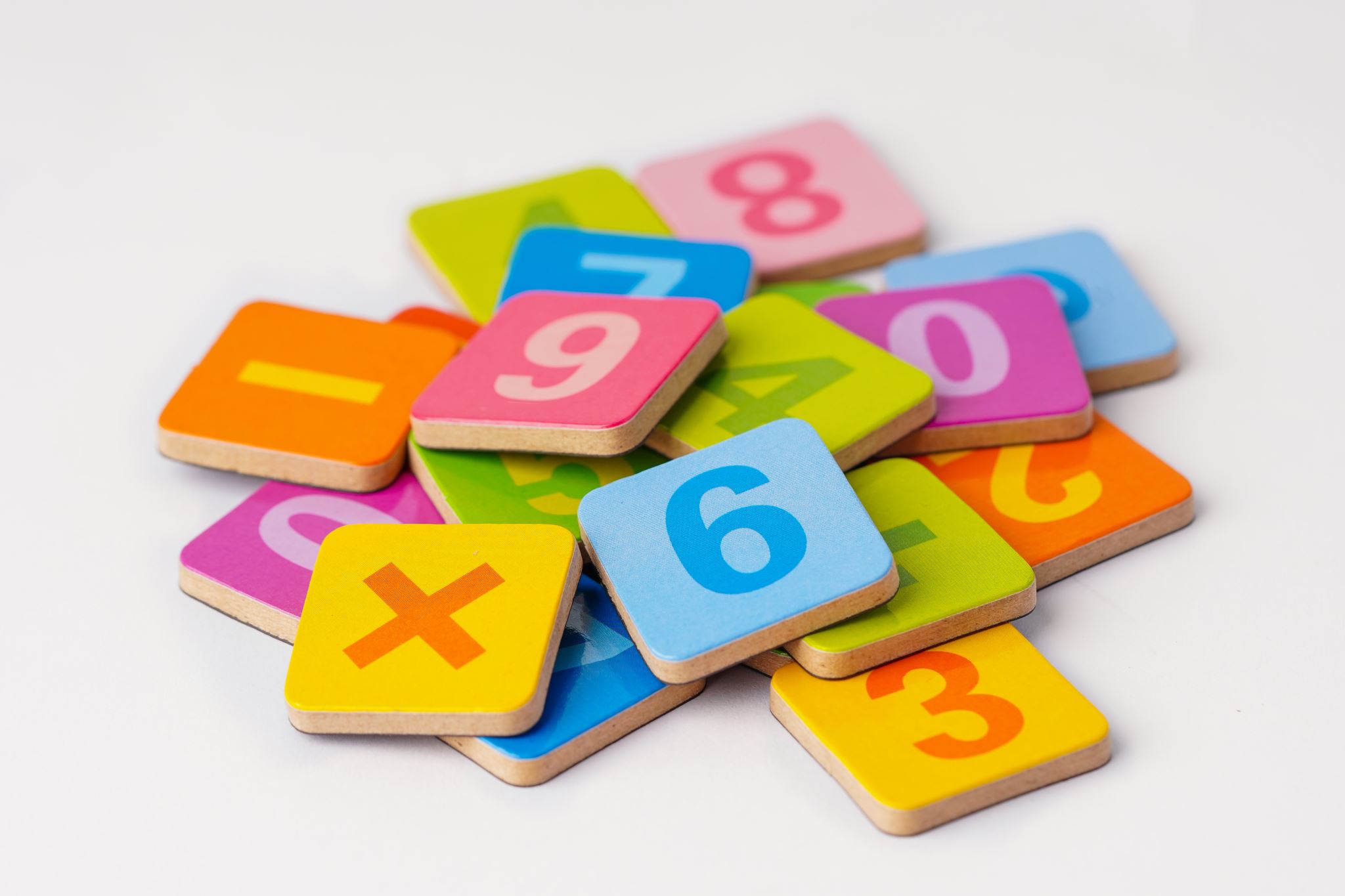 Elaborar individualmente una guía de observación que permita detectar las habilidades socioemocionales en los niños.
https://www.youtube.com/watch?v=6yhdw0nthwyhttps://www.youtube.com/watch?v=pjtXD50AFEE